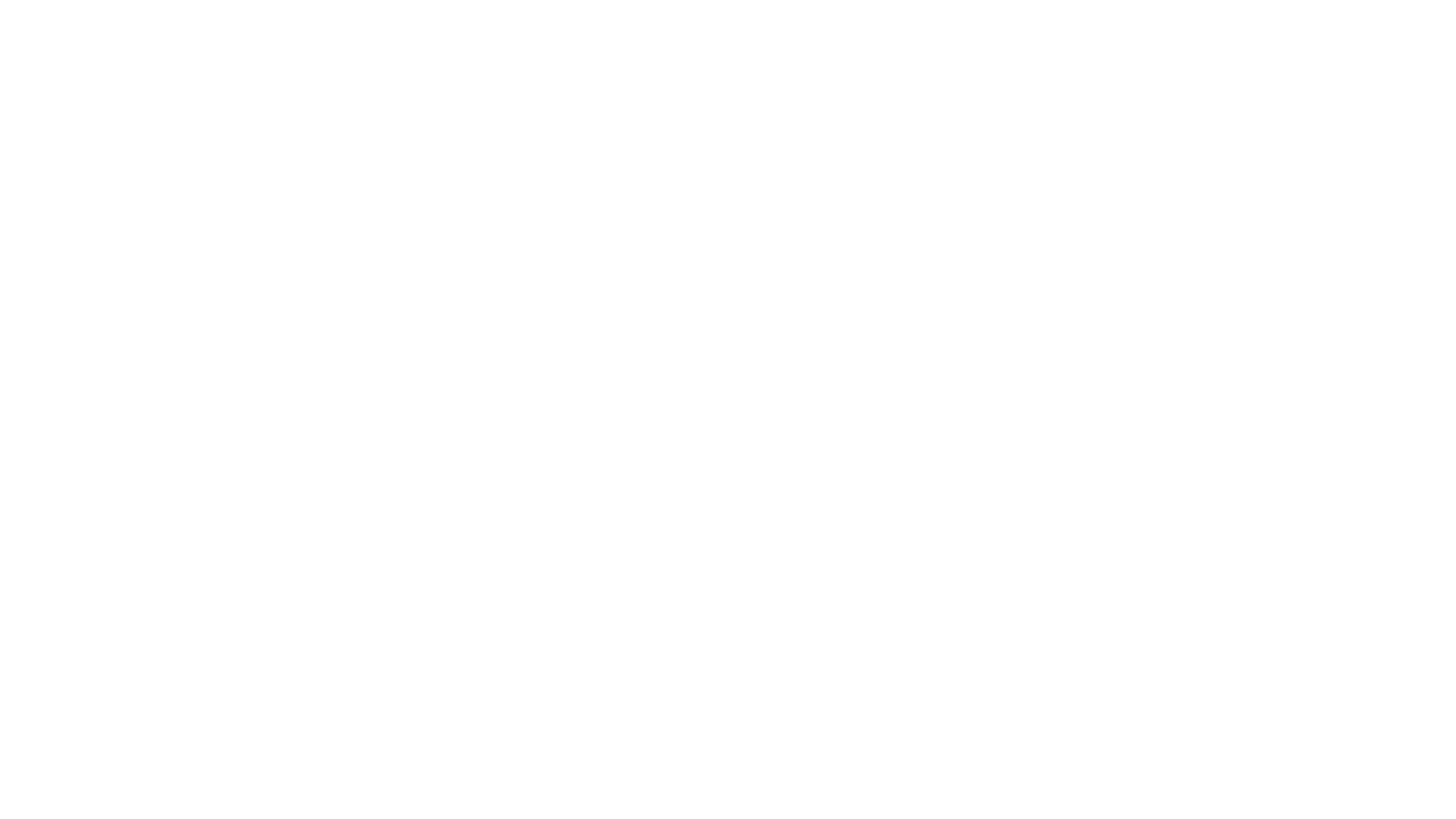 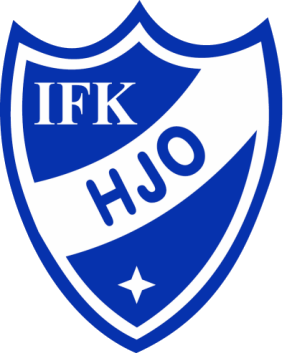 2022-04-12
Ledarkick-off2022
2021-11-26
Styrelsen och sektioner
Styrelsen: 
Johan Törner (Ordförande) 
Linnea Hultmark (Vice Ordförande) 
Magnus Karlsson (Sekreterare) 
Erica Svensson (Administratör) 
Jhonny Smedberg (Anläggningsansvarig) 
Håkan Karlsson (Fotbollsektionen Senior)

Kassör: Sofia Blixt (Ej styrelsen)
Ungdomssektionen Fotboll 
Malin Jensen Hellmér 
Katarina Blad 
Helena Gericke 
Anders Forslund 
Patrik Andersson
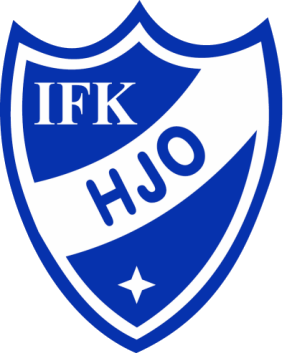 2022-04-12
Träningsschema
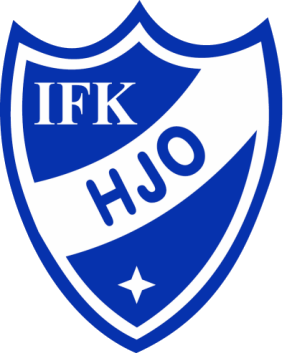 2022-04-12
Kostnad
Aktivitetsavgift
Fotbollskolan och Boll & skoj: 350 kr (medlemsavgift inkluderad)
5-5 spel 300kr 
7-7 spel 700kr 
9-9 spel 900kr 
11-11 spel 1100kr 

Medlemsavgift 250 kr (en avgift oavsett antal sporter)
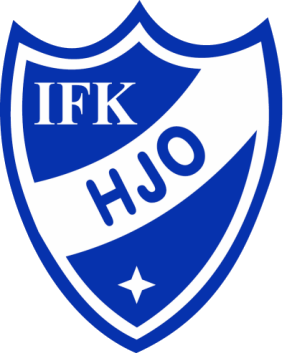 2022-04-12
Föräldramöten
Kioskansvarig- Du är kontaktperson med föreningens kioskansvariga och ser till att det finns en liten kiosk på era matcher. Du ska inte stå i kiosken själv alla tillfällen, utan är den person som exempelvis fixar ett schema där föräldrarna hjälps åt.
Domaransvarig- Du håller kontakten med domaren som ska döma matchen och hälsar denne välkommen senast 3 dagar före match. Du är även kontaktperson med domaransvarige i Ungdomssektionen.
Ungdomssektionsrepresentant- Du representerar ditt lag på ungdomssektionens möten. Mötena sker mer frekvent i början av säsongen sedan inte lika ofta. Mötena sker i snitt 1 gång i månaden.
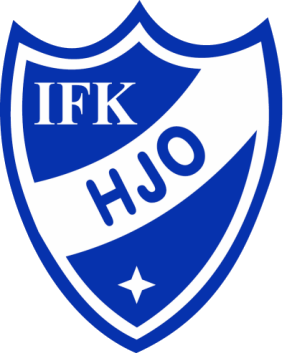 2022-04-12
Truppen/Hemsidan/Fogis
Vi ber er att se över er trupp på laget.se omgående, så att den är korrekt inför medlemsfaktureringen som beräknas ske i slutet av april. Plocka bort spelare och ledare som inte är aktuella.
Från det året man deltar i VFF:s divisionsspel 7 mot 7, 9 mot 9 samt 11 mot 11 ska man inför varje match göra en spelarförteckning i Fogis. Då krävs det att samtliga spelare som ska delta i matchen är registrerade spelare.

Frågor gällande Laget.se (ifkhjo.se) eller fogis mailar ni till Erica.svensson@ifkhjo.se
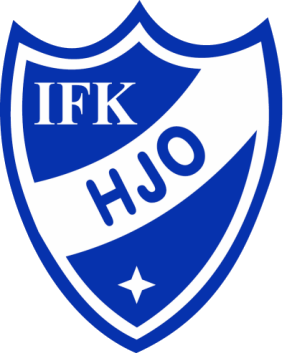 2022-04-12
Fotbollscuper som IFK Hjo betalar
Nabben
Giff 
Ulva 
Skadevi
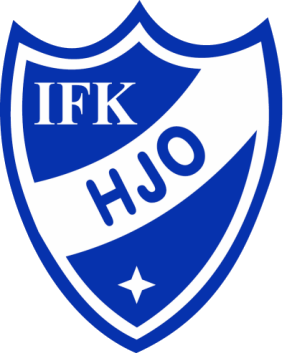 2022-04-12
Föreningsuppdrag
Helgen 8-10 juli-22 är det åter dags för Slöjdmässa i Hjo. IFK Hjo är parkeringsvärdar på Industriområdet under mässdagarna, detta är en viktig inkomstkälla för föreningen då vi får nästan 30.000:- för uppdraget. Uppdraget är ett föreningsuppdrag vilket innebär att hela föreningen måste hjälpa till att bemanna passen som parkeringsvärdar.
Det behövs en kontaktperson från respektive lag, kan vara ledare, förälder eller annan vuxen kring laget. Kontaktpersonen kommer bli kontaktad av Magnus Karlsson. Uppdraget är att vara kontaktyta mot respektive lag kring uppdraget.Kort kan sägas att 10-15 vuxna personer behövs per dag för att vi ska klara uppdraget. Uppgiften är att visa besökare till parkeringsplatser som iordningställts på Industriområdet. Erfarenhetsmässigt är tiden på plats varje dag ca 09:00-13:00. Övrig information om uppdraget kommer lämnas via kontaktpersonerna under hand.
Anmäl kontaktpersoner till mig via mail, så ser jag till att de får information att dela med sig ut i respektive lag under hand.
Har ni frågor är det bara att ringa eller maila.  Magnus Karlsson, IFK Hjo Styrelse/ ansvarig för Slöjdmässan
ka.magnus@telia.com
076-130 11 00
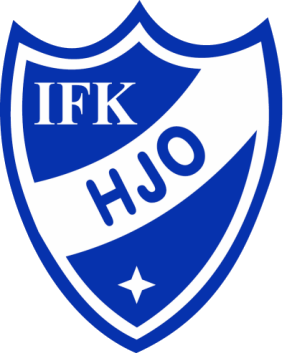 2022-04-12
Laguppdrag
• P14: Bollvärd hemmamatcher Herr (4st)
• P13: Bollvärd hemmamatcher Herr (4st)
• P12: Ungdomsavslutningen
• P11: Städa Grönköpings marknad
• P10: Städa Grönköpings marknad
• P09: Domare fotbollens dag
• P09: Utdelning av programblad (karta finns)
• P08: Kioskbemanning- Herr

Kontaktperson för Slöjdmässan och Vätternrundan: Magnus Karlsson, magnus.karlsson@ifkhjo.se

• F11: Bollvärd hemmamatcher Dam (4st)
• F09/10: Kioskbemanning- Dam

• Dam: Vätternrundan
• Herr: Vätternrundan
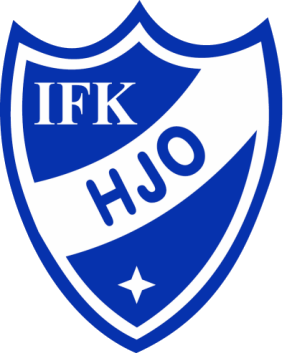 2022-04-12
RF SISU
Grupparbete lagvis
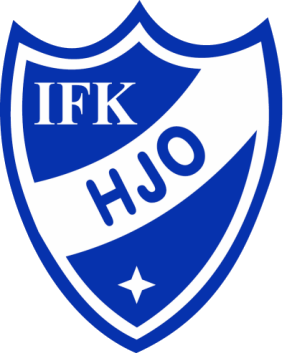 2022-04-12
Utbildningar
Tränarutbildning fotboll: Diplom C
https://utbildning.sisuidrottsbocker.se/fotboll/tranare/tranarutbildning/tranarutbildning-c/utbildningen/

Digitala utbildningar https://www.rfsisu.se/vastragotaland
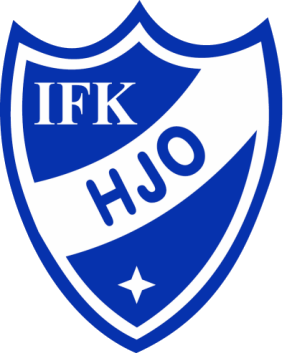 2022-04-12
Material- tips och idéer
https://www.laget.se/ifkhjoungdomssektion/Document 
- Under Tips och övningar
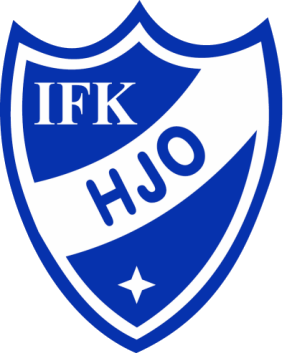 2022-04-12
BLÅ TRÅDEN
https://www.laget.se/IFKHjo/Page/385388 

https://www.laget.se/IFKHjo/Document/Download/-1/8214623 
- Denna riktar sig till dig som ledare.
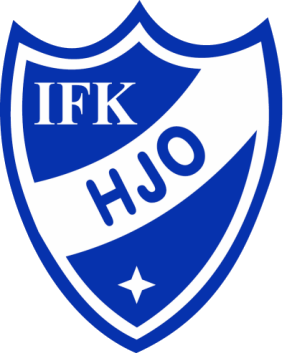 2022-04-12
Matchkläder
Vad finns? 
Vad behövs?


Väskor märks upp och förs in I laget.se för bättre överblick.
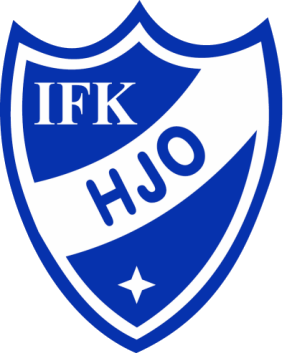 2022-04-12
Övriga frågor?
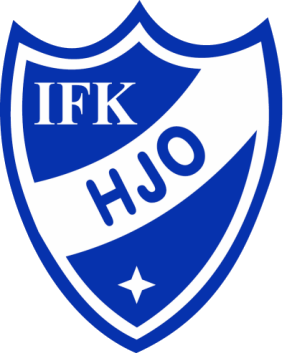 2022-04-12
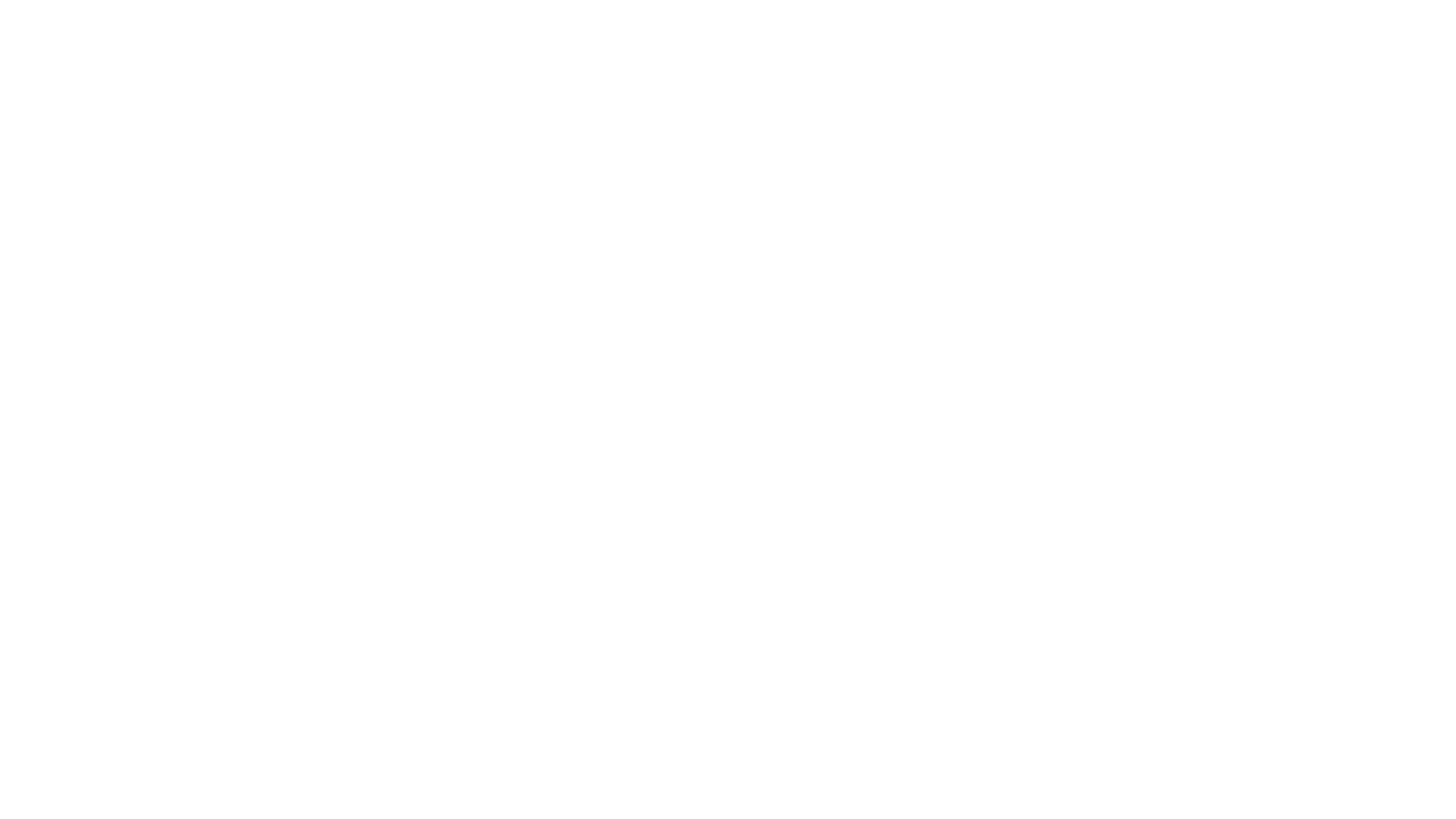 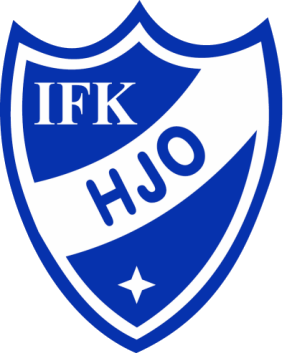 STORT TACK OCH GRATTIS TILL ER SOM KOMMER VARA LEDARE 2022!
2021-11-26